Inclusive Education and SEN.
The English Education System Context (a brief recent history)
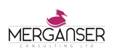 SEN – English Education System definition
A young person with a learning difficulty or disability which calls for special educational provision to be made to him or her.
A child has a significantly greater difficulty in learning than the majority of others of the same age.
Has a disability which prevents or hinders making use of facilities generally used by children of the same age in the mainstream.
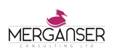 The Recent History - Key Educational Issues.
Pre 1993 Children with SEN should be in mainstream schools, but often excluded e.g. Special School.
1994 Salamanca Summit recommended the principle of inclusive education for all children.
1997 “Excellence for All Children” published by the government.
2001  SEN and Disability Act published (right of SEN to mainstream education) without prejudice for parents wishing to use Special Schools.
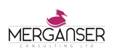 Workshop 1
Describe SEN provision in your school.
What does Inclusive Teaching mean to you?
There should be provision for gifted and talented students as an important part of SEN provision in schools.  What do you think? 
What do you consider to be the key qualities of an SEN teacher?
Were do you fit as a teacher on the scale below and why
Facilitator...........................................Didactic
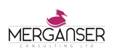 Key Principles of SEN.
Inclusion – cultures, policies and practices.
Training /strategies to successfully deliver SEN.
Excellence and choice for all.
Interests of pupils safeguarded.
LAs  seek to remove barriers to learning.
Open access to personal achievement for all.
Reviews for pupils regarding mainstream education on all regular basis.
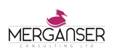 Key Principles 2.
The views, wishes and feelings of the child and parents must be adhered to.
Full participation in the SEN  process by the child and their parents with full access to appropriate information e.g. Early identification and co-operation between support agencies e.g. The LA, Health and Social Care Services.
Support the child/parents to facilitate the development of the child to achieve the best possible educational outcomes.
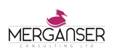 Delivering Effective Inclusion
Schools must seek to remove barriers to TLS.
Engendering a sense of community and belonging to children with SEN
An Inclusive Ethos.
A broad and balanced curriculum.
Systems in place for early identification of barriers to learning/participation.
High expectations for all pupils.
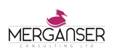 OFSTED Inspection Criteria for Inclusive Schools.
An inclusive school is one where every young person matters regarding:
Teaching and learning, achievements, attitudes and well-being.
Inclusive in polices and practices.
How well a school reaches out to all learners and the practical steps schools are taking in and out of the classroom to take account of all its children’s needs and life experiences.
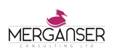 Workshop Task 2
In pairs (from different schools):
Evaluate the OFSTED Criteria for SEN.
What do you deduce to be the qualities of an SEN teacher according to the OFSTED criteria?
Consider each of the OFSTED Inspection criteria and discuss how well your school would do regarding these criteria.
Report back to the whole group in a brief plenary.
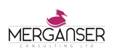 High Quality Education Provision
High quality teaching that is differentiated and personalised to meet individual needs.
Ensure that decisions are informed by the insights of parents and the child.
High ambitions and set stretching targets.
Track progress effectively.
Review the additional or different provision for SEN child regularly from Early Years to preparation for jobs/adulthood.
Promote positive outcomes re personal/social development.
Ensure that the provision/SEN approaches are measured based on evidence and are having the required impact.
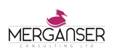 The role of the SENCO
From Early Years education the role of the SENCO for SEN provision is based on:
Assess – Plan – Do – Review process.
Ensuring all practitioners understand their responsibilities to children with SEN.
Advise and support colleagues.
Ensuring parents are closely involved throughout and that their insights inform action taken.
Liaising with professionals or agencies.
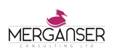 Workshop 3
In pairs (different schools), describe and explain your school’s methods to providing Special Educational Needs.
Consider and discuss the key responsibilities of an English School’s SENCO on the information sheet.  Now classify these key responsibilities into the following groups:
Very important;  Fairly important; Desirable but not essential.
Plenary with Andrew to sum up the key points.
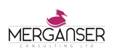 SEN School Delivery (a local primary school).
The SENCO team:
SENCO  
Speech and Language Support and Dyslexia Specialist
Reading recovery support.
Teaching Assistants x5.
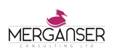 Mainstream or Discreet SEN Delivery?
All children with SEN attend “mainstream schools”.
In class support for SEN
Differentiation by task, resource and outcome.
All class teachers responsible for SEN delivery.
Planned use of Teaching Assistants by teachers.
Pupils with SEN Statements.
SEN Pupils with Individual Education Plans (IEPs).
Some SEN children attend Special Schools, some mainstream.
SEN pupils withdrawn for certain lessons e.g. Extra reading as a form of differentiation.
Deployment of teaching assistants in SEN department for these activities.
Pupils with SEN Statements.
SEN Pupils with Individual Education Plans (IEPs).
Mainstream
Discreet
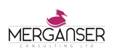 Workshop 4
In pairs:
Compare the local primary school’s SENCO teaching resources with your own school (slide 13).
Does your school have an SEN policy? Now consider the local school’s policy to SEN, your thoughts about this as a professional.
To what extent do you agree/disagree with the notion that class teachers are responsible for SEN delivery as shown in Appendix 1?
Look at the Local School Offer 14 questions.  How do you school self-evaluate your own SEN provision?  How well would your school do in answering these 14 questions?
How does the school deliver SEN with regard to the following:
Intervention strategies?  Supporting parents?  Children with emotional health issues?  Autism?  
Overall, do you feel that the local school follows the National SEN Strategy of assess, plan, do review?  Reasons for your thoughts?
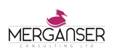 Workshop 5
In pairs, complete the following tasks:
Discuss the pros and cons of the Monitoring Form and its appropriateness for your school.
Discuss and evaluate the SEN categories shown on the information sheet.
Study the Individual Education Template and exemplar.  Plan an IEP’s support strategies for a student with either Behaviour, Emotional & Social Difficulties (BESD) or Autism Spectrum Disorder (ASD)
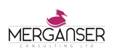 Website Evaluation Session
In pairs please review a range of websites (see below) for the remainder of the session and consider their usefulness to you:
www.free-teaching-resources.co.uk/lesson-ideas/sen/index.html
www.sparklebox.co.uk/special-needs
www.senteacher.org
www.senassist.com/resources.html
autismbuddy.com
www.ralphallenschool.com/uploads/document/2_0_send-policy-2014-19.01.15pdf
(This last website is of a local Secondary School’s SEN policy.)
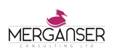